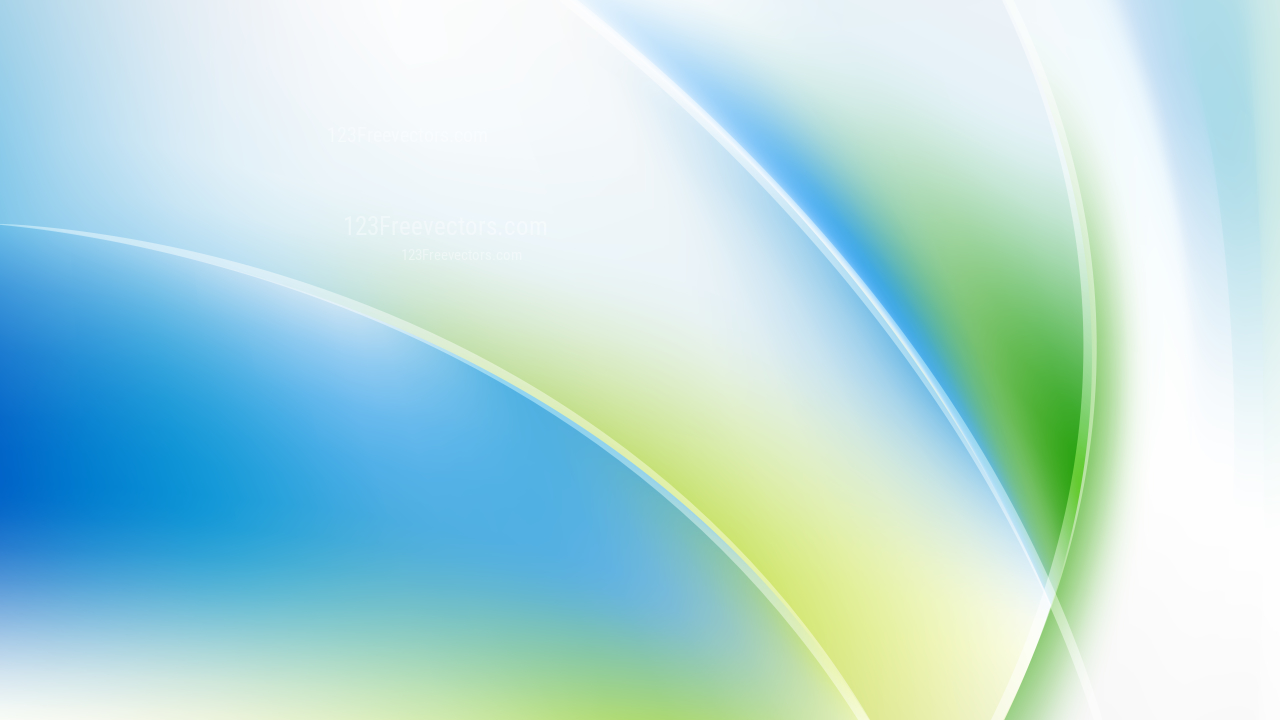 КГУ «РЕГИОНАЛЬНЫЙ ЦЕНТР ПСИХОЛОГИЧЕСКОЙ ПОДДЕРЖКИ 
И ДОПОЛНИТЕЛЬНОГО ОБРАЗОВАНИЯ» УПРАВЛЕНИЯ ОБРАЗОВАНИЯ АКИМАТА КОСТАНАЙСКОЙ ОБЛАСТИ
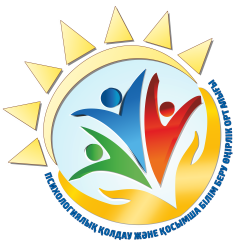 ПАМЯТКА 
«Если ребенок стал жертвой кибербуллинга»
 (для родителей)
1
Сохранять спокойствие. Главная задача – эмоциональная поддержка.
2
Отправьте обидчика в черный список или смените электронный адрес, или страницу в социальной сети вашего ребенка.
3
Если вы смогли обнаружить, кто именно был источником угроз, сообщите об этом родителям агрессора или администрации школы , в которой он обучается.
4
Сохраните все, что может служить явным доказательством того, что ваш ребенок подвергается кибертравле. При необходимости обратитесь в полицию.
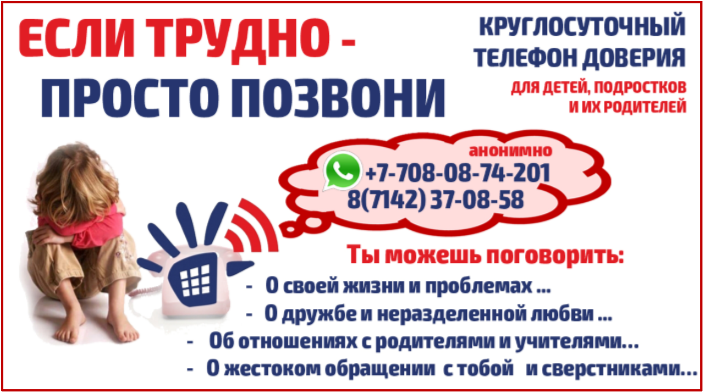 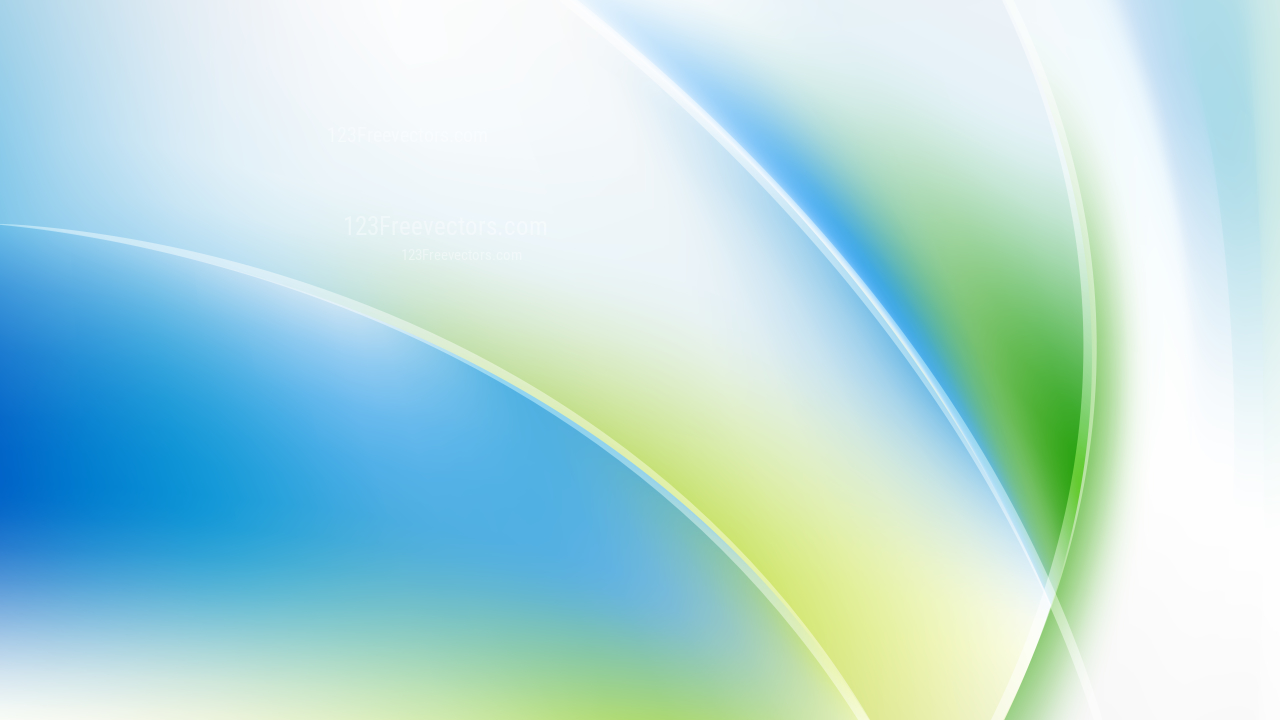 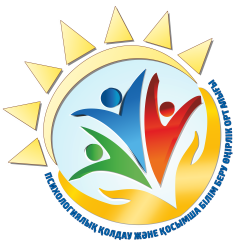 ҚОСТАНАЙ ОБЛЫСЫ ӘКІМДІГІ БІЛІМ БАСҚАРМАСЫНЫҢ «ПСИХОЛОГИЯЛЫҚ ҚОЛДАУ ЖӘНЕ ҚОСЫМША БІЛІМ БЕРУ ӨҢІРЛІК ОРТАЛЫҒЫ» КММ
ЖАДЫНАМА 
«Егер бала кибербуллингтің құрбаны болса»
 (ата-аналарға арналған)
1
Сабыр сақтаңыз. Негізгі міндет – эмоционалды қолдау.
2
Құқық бұзушыны қара тізімге жіберіңіз немесе балаңыздың әлеуметтік желісіндегі электрондық пошта мекенжайын немесе бетін өзгертіңіз.
3
Егер сіз қауіптің нақты кім екенін анықтай алсаңыз, агрессордың ата-анасына немесе ол оқыған мектеп әкімшілігіне хабарлаңыз.
4
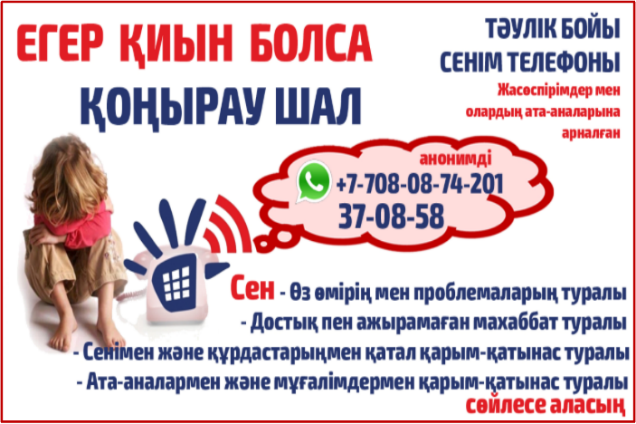 Балаңыздың кибершабуылға ұшырауының айқын дәлелі бола алатын барлық нәрсені сақтаңыз. Қажет болса, полицияға хабарласыңыз.